Bonjour!
vendredi, le dix-huit octobre
Travail de cloche
Write a sentence in French which uses a reflexive verb to talk about someone else’s morning routine.
Bonjour!
vendredi, le dix-huit octobre
Vendredi, vendredi
Rah, rah, rah!
Vendredi, vendredi
On y va!
Jean Laffite (1780 – 1823) était pirate et contrabandier français qui a aidé les Américains à la bataille de La Nouvelle Orléans et qui était espion pour les Espagnols pendant la guerre mexicaine d’indépendance.
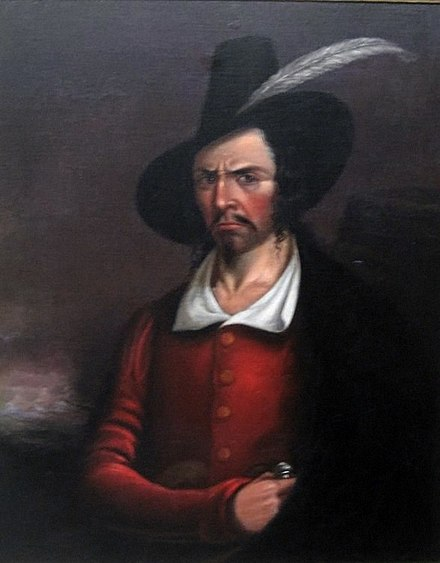 les pronoms y et en
pp. 146 - 147
y
The pronoun y is most commonly used to replace a prepositional phrase which describes a place.
Le lundi, il va à la piscine.
Le lundi, il va à la piscine.
Le lundi, il y va.
Nous aimons manger au restaurant Bistro Très Chic.
Nous aimons manger au restaurant Bistro Très Chic.
Nous aimons y manger.
“y” is also used to replace a prepositional phrase which begins with “à” and which does not have a person or an animal as the object of the preposition.
Je pense à mes devoirs, et je pleure.
J’y pense, et je pleure.
If the object of the preposition is a person, the prepositional phrase may be replaced by “lui” or “leur”
Je parle à ma mère.
Je lui parle.
en
en is used to replace a phrase which is introduced by the preposition de.
Justin a besoin d’un nouveau barrage.
Justin en a besoin.
L’Iliade parle d’un homme et ses batailles.
L’Iliade en parle.
en
en is also used to replace a noun or noun phrase which has been quantitated by a real number.
Justin a cinq gateaux.
Justin en a cinq.
J’ai deux jolies fleurs rouges.
J’en ai deux.
Justin veut parler de son nouveau barrage.
Justin veut en parler.
Tu penses à la voiture de ta mère?
Oui, j’y pense.
Justin pense à Celine, la castore qu’il adore.
Il lui pense.
Elles parlent à leurs amis le dimanche soir.
Elles leur parlent.
Luc a besoin de chocolat.
Luc en a besoin.
Vous avez besoin de quatre litres d’essence.
Vous en avez besoin de quatre.
J’achète trois gateaux pour la fête le dimanche.
J’en achète trois.
me
		la
te				lui
le				y		en
se				leur
		les
nous 

vous
Nous avons vu Sarah et Michelle au Stade Coors.
Nous les y avons vues.
Elles regardaient la pièce au théâtre quand elles ont vu Alexa.
Elles la y regardaient quand elles l’ont vue .
Elles parlent de la politique à l’université.
Elles y en parlent.

Y penser toujours, n’en parler jamais.
Devoirs
Billet de sortie
Quand vous vous mettez en colère, que faites-vous?